Dynamický opis
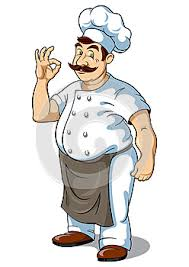 Dynamický opis
meniaci sa opis, vyvíjajúci sa opis. 
je to opis dejov, procesov či činností, ktoré sa opakujú. 
typickým dynamickým opisom je opis pracovnej činnosti.
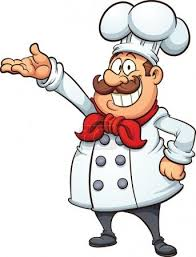 Základné znaky dynamického opisu:
predmetom opisu je dej, proces alebo činnosť, ktorá sa opakuje.
v opise deja, procesu či činnosti vysvetľujeme čiastkové úkony v istej postupnosti.
poradie opisovaných častí je záväzné.
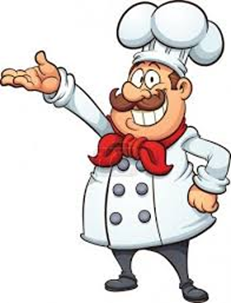 V dynamickom opise sa najviac uplatňujú:
slovesá v 1. osobe množného čísla prítomného času,
slovesá v 2.osobe množného čísla rozkazovacieho spôsobu
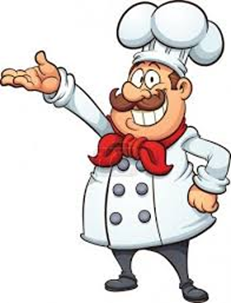 Nepečený čokoládový cheesecake
Suroviny:
1 balíček 	BeBe keksy
100g 		maslo
500g		nízkotučný tvaroh jemný
1ks		smotana na šľahanie
300g 		čokoláda na varenie
Poleva:
140ml          smotana na šľahanie
100g 		čokoláda na varenie
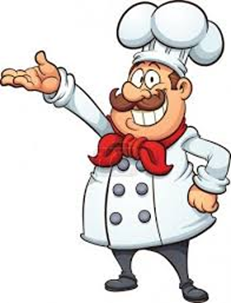 POSTUP
Sušienky rozdrvíme a pridáme rozpustené maslo. 
Zmes roztlačíme na tortovú formu vystlanú alobalom. 
Nad parou rozpustíme čokoládu. 
Zatiaľ si v miske rozmiešame tvaroh, do ktorého nalejeme šľahačkovú smotanu.
Keď sa nám čokoláda rozpustí, necháme ju chvíľu vychladiť a pridáme k tvarohovej zmesi.
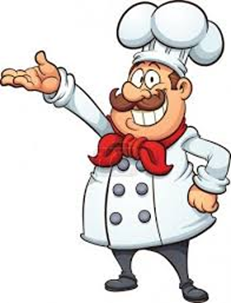 6. Rozmiešanú hmotu vylejeme na pripravený sušienkový
    korpus a uhladíme.
7. Polevu si pripravíme tak, že nad parou v šľahačkovej
    smotane rozpustíme čokoládu. 
8. Necháme chvíľu vychladnúť a nalejeme na plnku.
9. Koláč necháme na chladnom mieste celú noc.
10.Pred podávaním môžeme cheesecake ozdobiť
    šľahačkou.
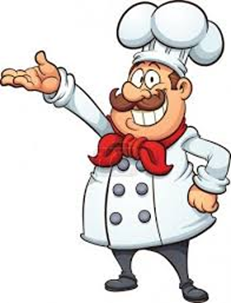